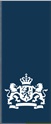 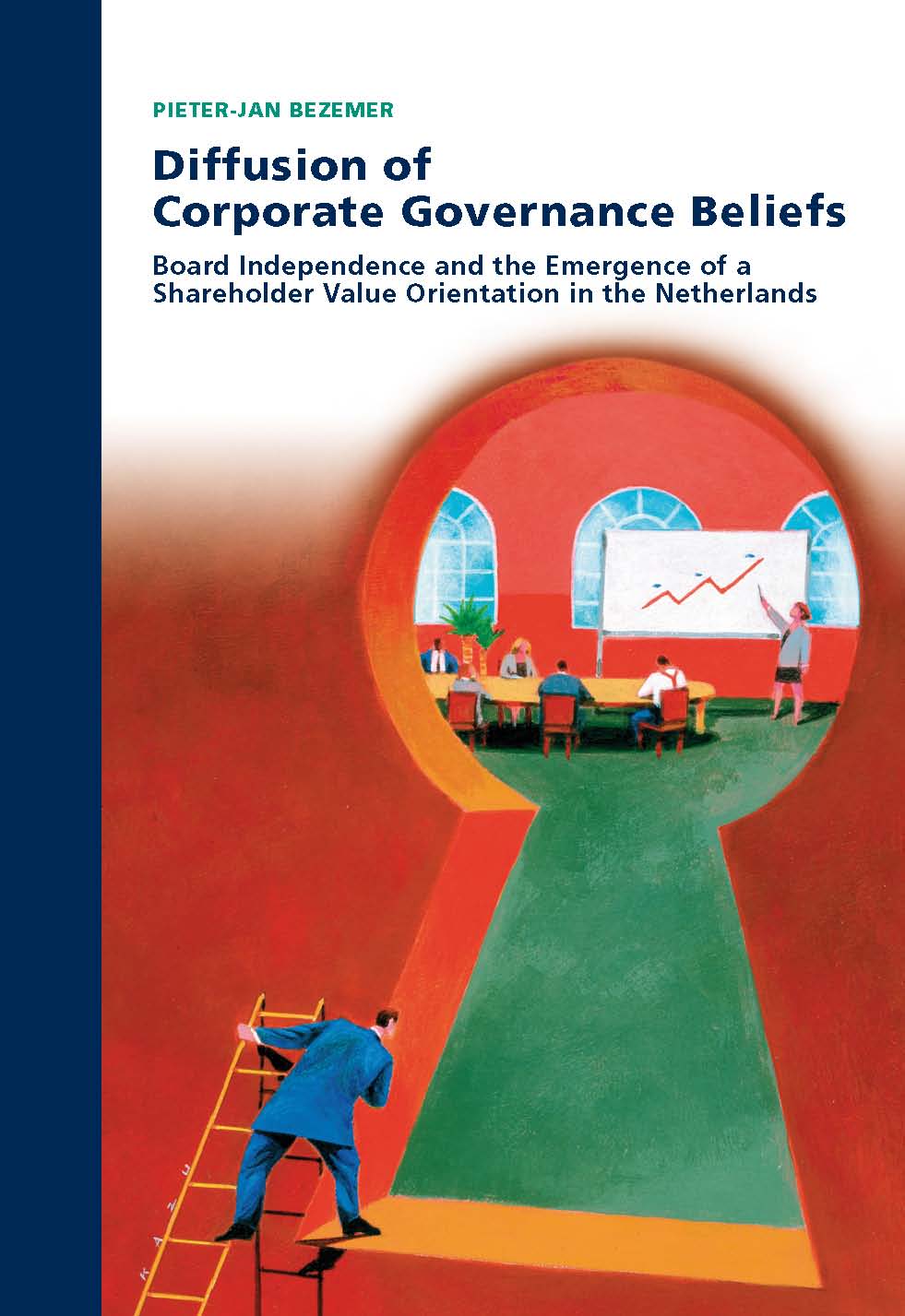 Supervision of remote teaching and learningSICI PresentationFebruary 2021
Daniella NicolaesProgram manager Remote Teaching and Learning
Overview of this presentation
Covid-19 and effect on provision of education
December 16th - February 8th: second lockdown all schools closed 
Education        home-schooling and online-teaching
Schools have to provide day care for children of parents with crucial professions 

February 8th – March 2nd: second lockdown
Primary schools and daycare: fully opened again
Education        home-schooling and online-teaching
The purposes and approach
The purposes:
Preparation of scientific literature study on opportunities and threats of distance learning 
Describe the legal basis for supervision of remote teaching and learning and draft PIA (privacy impact analysis) (legitimacy) 
Tools to map the quality of hybrid and remote teaching and learning (for all sectors)
Get more insight into the quality and quality assurance of hybrid and remote teaching and learning 
Practice ourselves with visualizing remote teaching and learning (to be able to assess later) 

We do not assess and therefore do not report at school / department level! It’s an exploratory research.
The purposes and approach
Three phases:

The first phase took place in November-December 2020. In this phase, the instruments were designed and used, the scientific and legal basis was laid, and the first 66 inspections were carried out.

In the second phase, scaling up takes place and board discussions also take place. This phase will take place in the first months of 2021. We will carry out about 200 inspections. 

In the third phase, work is being done on a more structural embedding of the working method in regular supervision. This phase will take place in the months of April to July 2021. What it will look like exactly will be determined during phase 2.
The purposes and approach
The research questions:

How is remote teaching and learning and hybrid education offered? (Phase 2)

What is the quality of lesson observations of remote lessons? (Phase 1)

How do the school and the board ensure the quality of distance learning at their own level? (Phase 2)
Our  approach
September – October 2020: 
Preparation of scientific research literature study

How do we achieve effective distance learning

Six challenges/threats of remote teaching:
Learning disabilities
Limited well-being
Less (active) participation 
Many drop-outs
High workload
Insufficient execution of practical subjects
How do we achieve effective remote learning
Teaching effectively (results scientific research literature study)

Didactics - Invest extra in lesson quality. Explain clearly, organize structure, involve students, let them practice and give feedback. 

Interaction - Organize interactions with and between students to increase motivation.

Individual learning- Let students work independently, give them clear assignments. 

Extra care - Provide extra support for vulnerable students.
How do we achieve effective remote learning
Effective organization (results scientific research literature study)

Accessibility - Organize access to classes for all students (laptop, wifi, software). 

Professionalization - Support teachers in delivering digital lessons. 

Well-being - Work on well-being. Be careful on loneliness among students and high work pressure among teachers. 

Catch-up options for missed classes/learning deficits - Organize opportunities to catch up and eliminate learning gaps 

Parental involvement- Actively involve parents in the distance learning of their children.
Our Approach
October:
Instrument development 

We have developed the tools below.
The research framework was the starting point and reference.
 
Lesson observation form
Data collection form
Management guidelines
The instruments - Lesson observation form
The instruments - Data collection form
The indicators we observe:
Remote teaching and learning and/or hybrid education offer

Quality remote and / or hybrid education
Lesson offer / education program
View on development and guidance
Didactics
Professional practical training / practical courses

Quality assurance
The instruments - Management guidelines
The assessment frameworks and opportunities / threats of remote teaching and learning form the basis.

Some questions we ask the board:
We are especially curious about the opportunities and threats you experience regarding to remote teaching and learning? 

What do you run into? 

How do you experience the quality and quality assurance of distance learning? 

Are there any restrictions in the legislation?
The first findings
First impressions of the quality of the lessons:

Schools are rapidly switching to distance learning

The quality of the lessons varies greatly. 

The best examples are lessons where interaction takes place. 

Everything in order -> switch more easily to remote learning

Distance learning also offers additional opportunities.
First findings
Our experiences:

Triangulation - Conversations with teachers, students and the board 

School management and teachers are very pleased with the research.
They felt they were really being helped further.
They can show what they are doing when it comes to providing remote teaching and learning.
First findings
How do we communicate with the educational field?

We have involved the education field through the sector councils. 

The scientific piece with insights on distance learning has been shared with the field. 

A more comprehensive piece will be released soon along with an infographic. 

The findings are processed in the State of Education. 

We aim to produce a fact sheet in which we provide feedback on our findings.
Collaboration with AWP/EDUCATIONLAB
Collaboration with university for methodology, what works and monitoring.

Results:
1. Methodological advice on research designs
2. Literature review on ‘what works in remote teaching and learning’
3. Monitoring impact on student results (math and reading)
4. Questionnaires for students (social emotional development and well-being)
Website Dutch Inspectorate
https://www.onderwijsinspectie.nl/


D.Nicolaes@owinsp.nl
Questions & dialogue
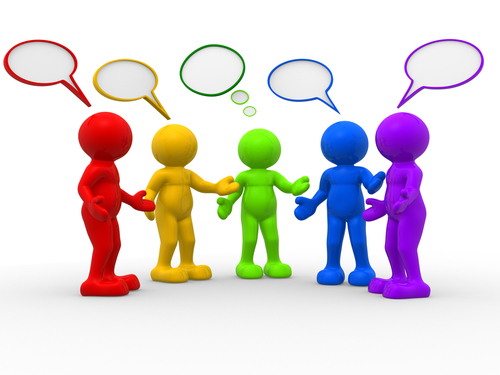